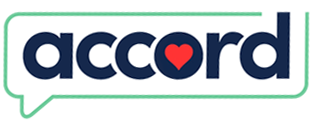 There has never been a more important time to join a trade union.
In celebration of TUC Heart Unions week 2024, we’re hosting an online recruitment event on [insert date] at [insert time]. 

Your site reps would love to chat to you about Accord, the great work the union has done for members and the benefits of joining. 

Anyone who signs up during the session will be given 3 months’ free membership. 

[insert joining instructions & contacts details]
#HeartUnions   #HeartAccord
www.accord-myunion.org/join-us